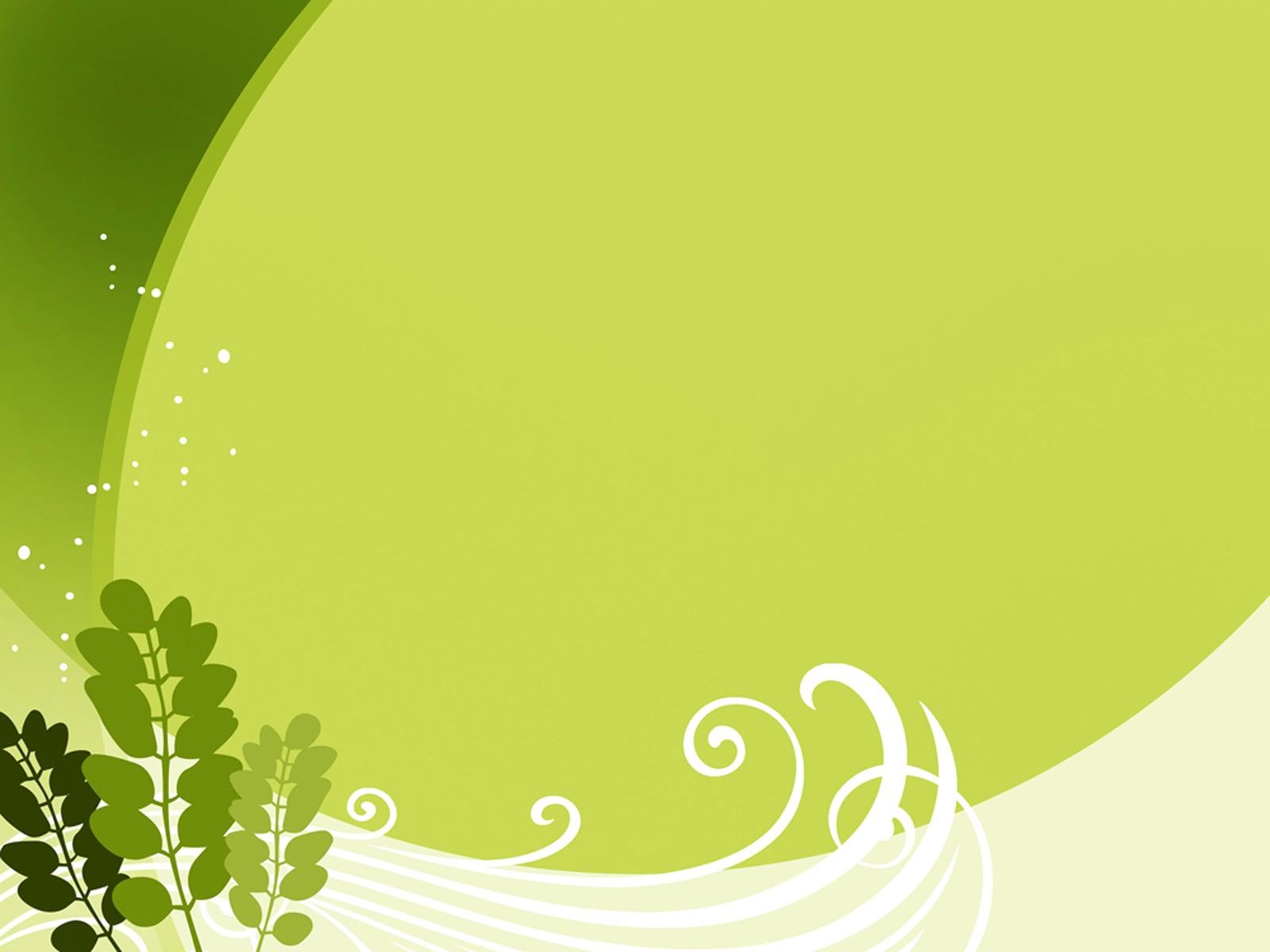 Chào Mừng Quý Thầy Cô về dự tiết học
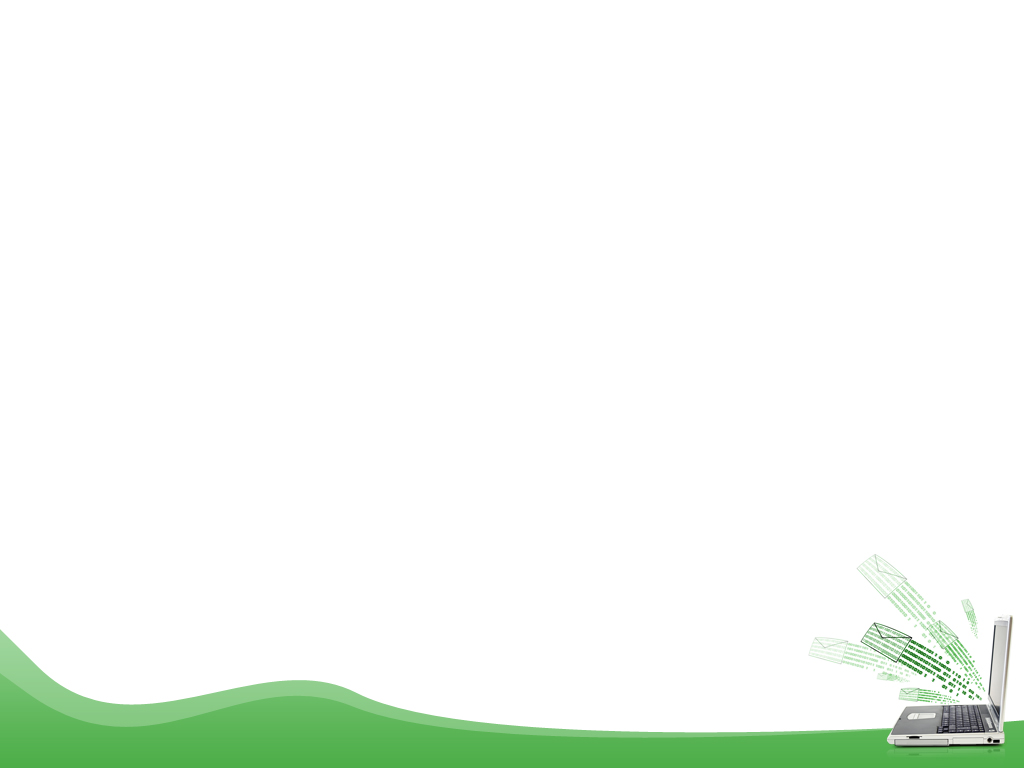 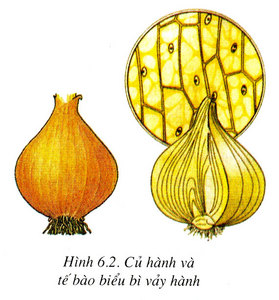 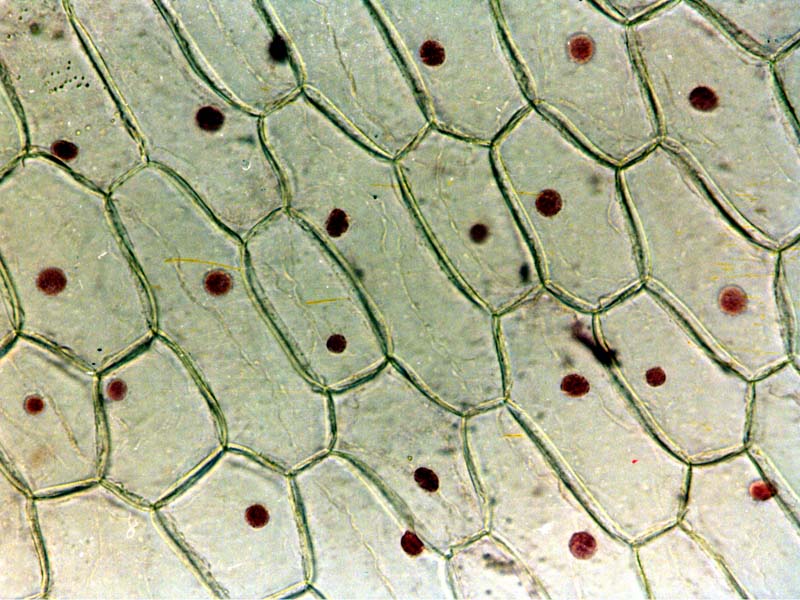 Có phải tất cả các thực vật, các cơ quan của thực vật đều có cấu tạo tế bào giống như vảy hành hay không?
Bài 7: CẤU TẠO TẾ BÀO THỰC VẬT
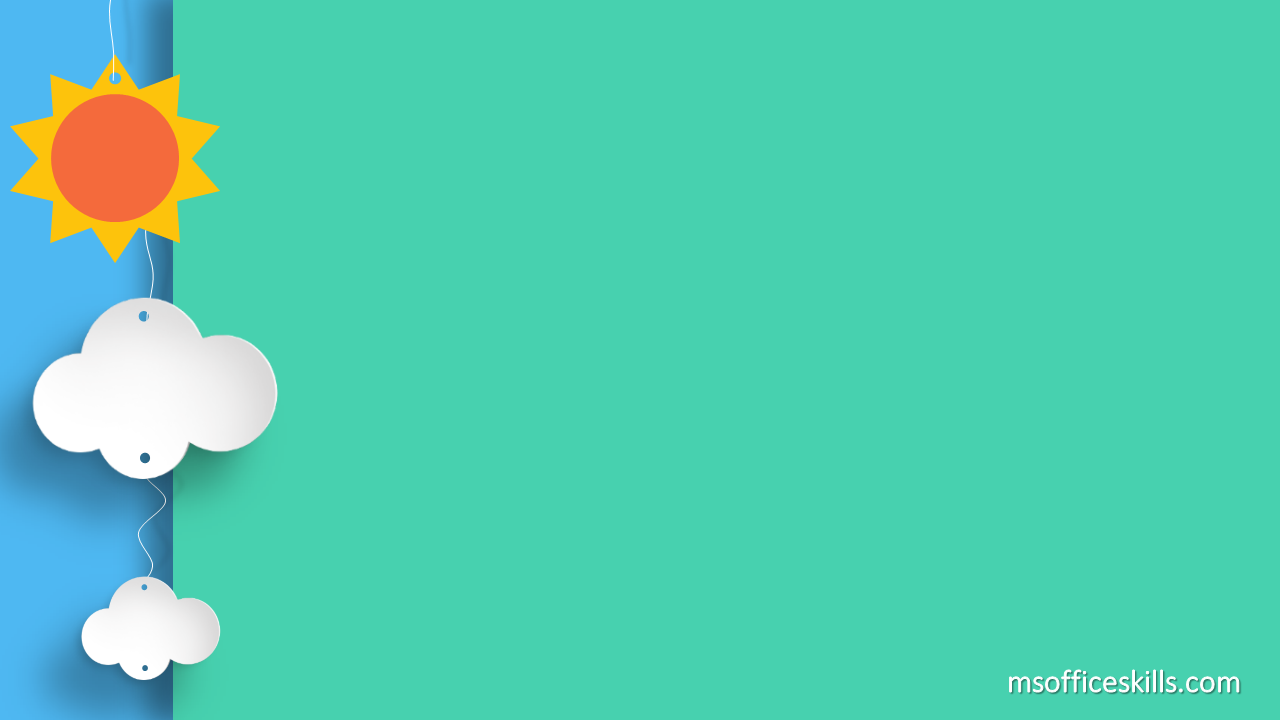 1
Hình dạng và kích thước của tế bào
2
Cấu tạo tế bào
3
Mô
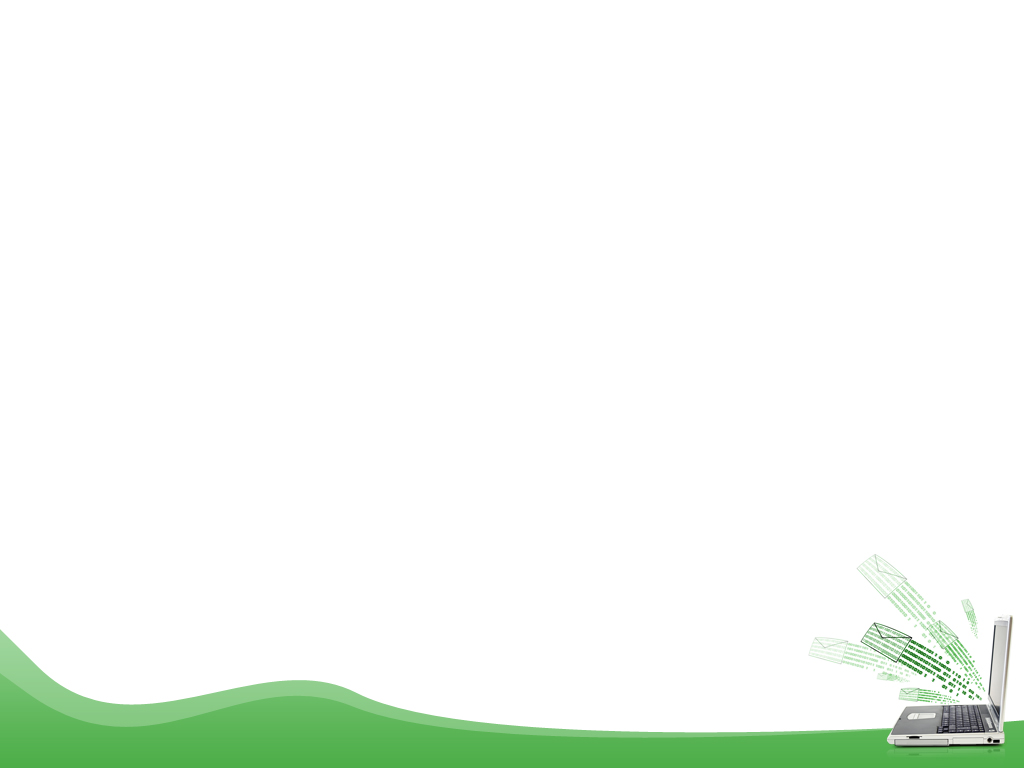 Bài 7: CẤU TẠO TẾ BÀO THỰC VẬT
1. Hình dạng và kích thước của tế bào
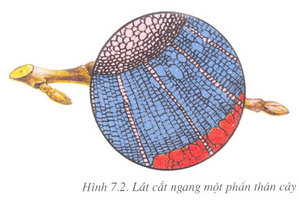 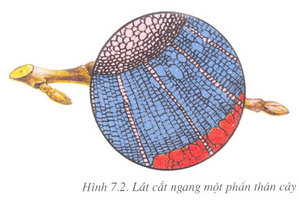 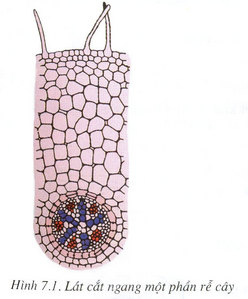 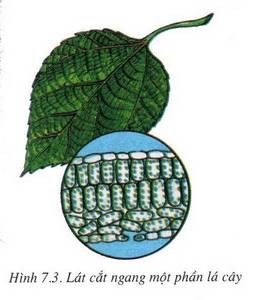 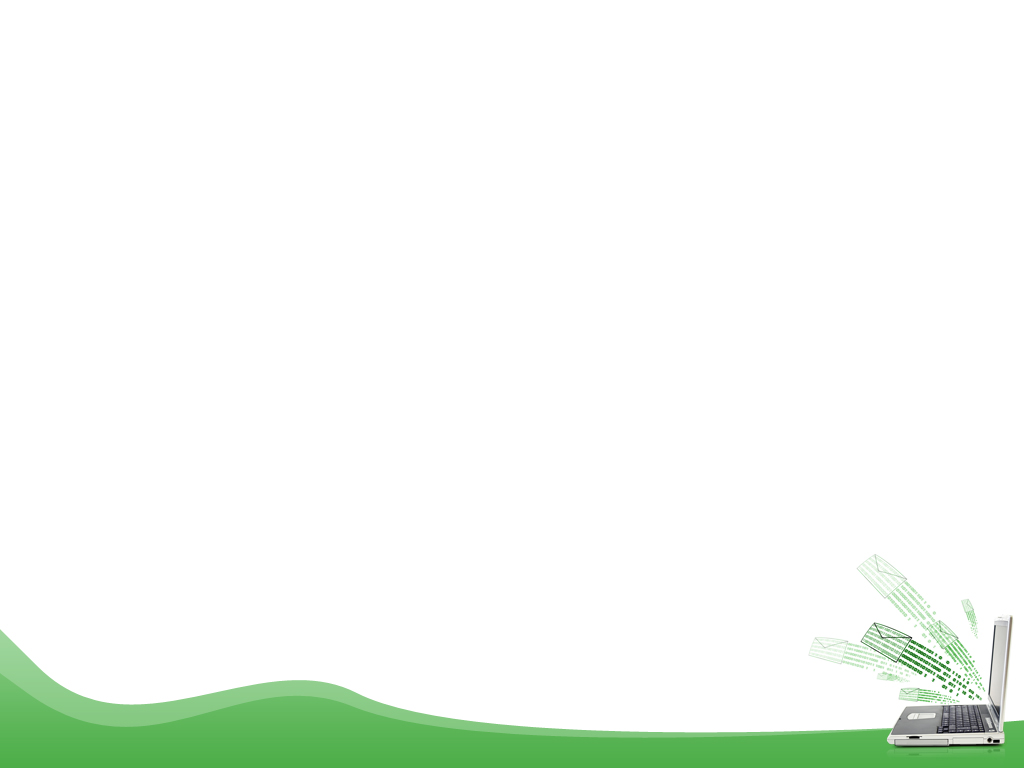 Bài 7: CẤU TẠO TẾ BÀO THỰC VẬT
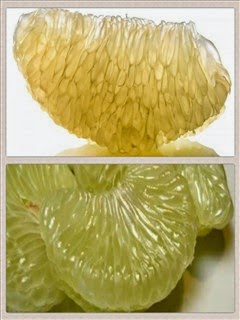 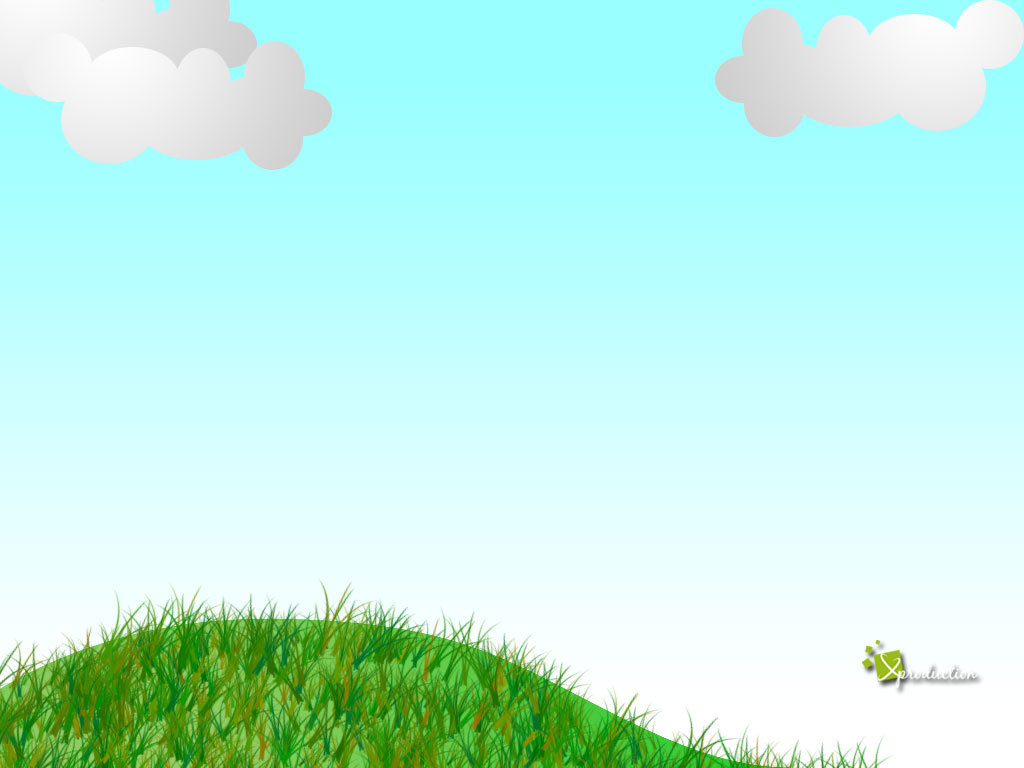 Tế bào sợi gai
Tế bào tép bưởi
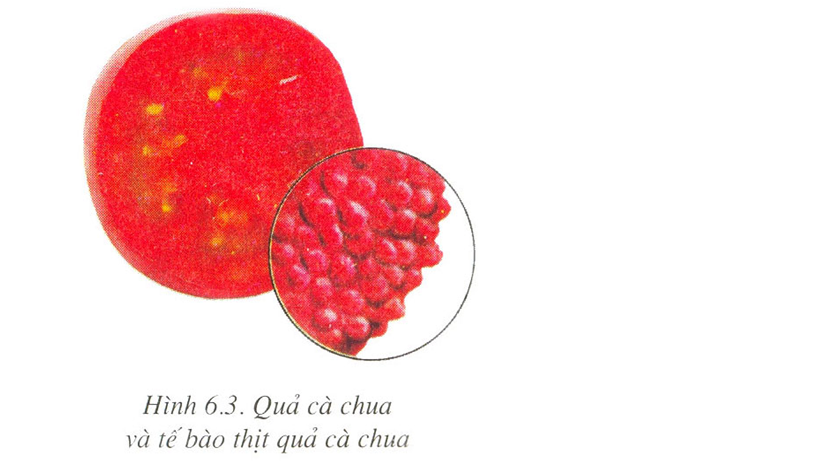 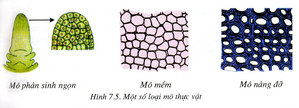 Tế bào thịt quả cà chua
TB mô phân sinh ngọn
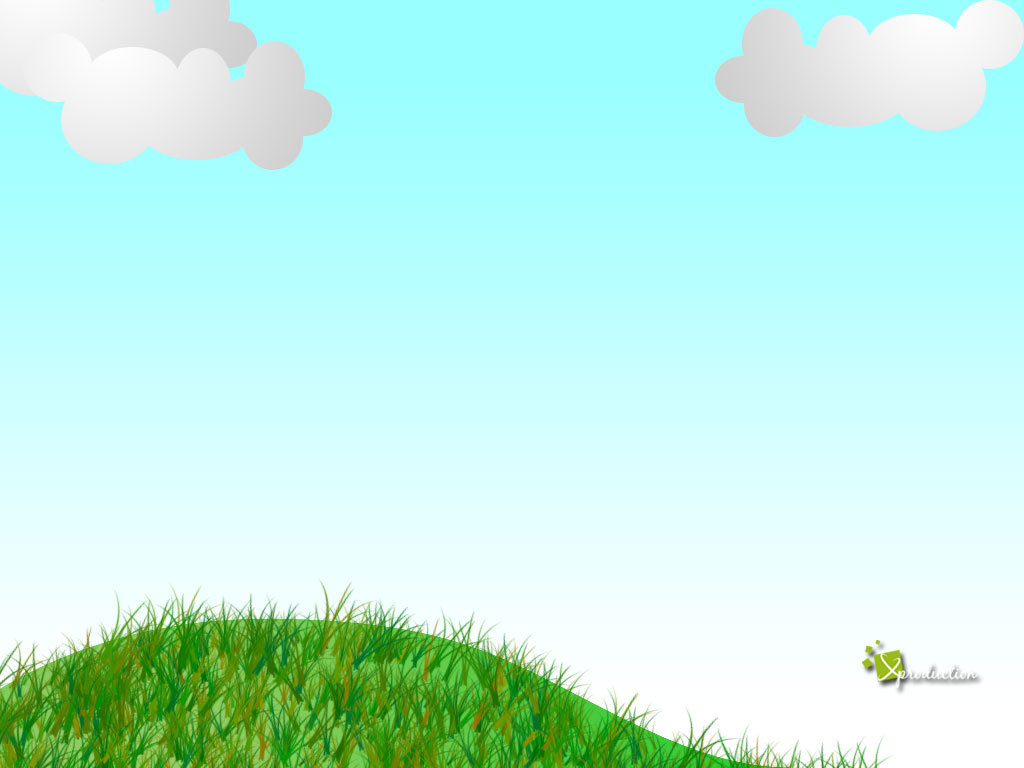 2. Cấu tạo tế bào
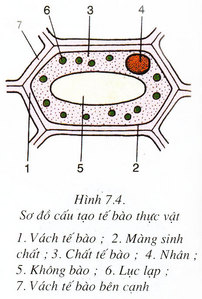 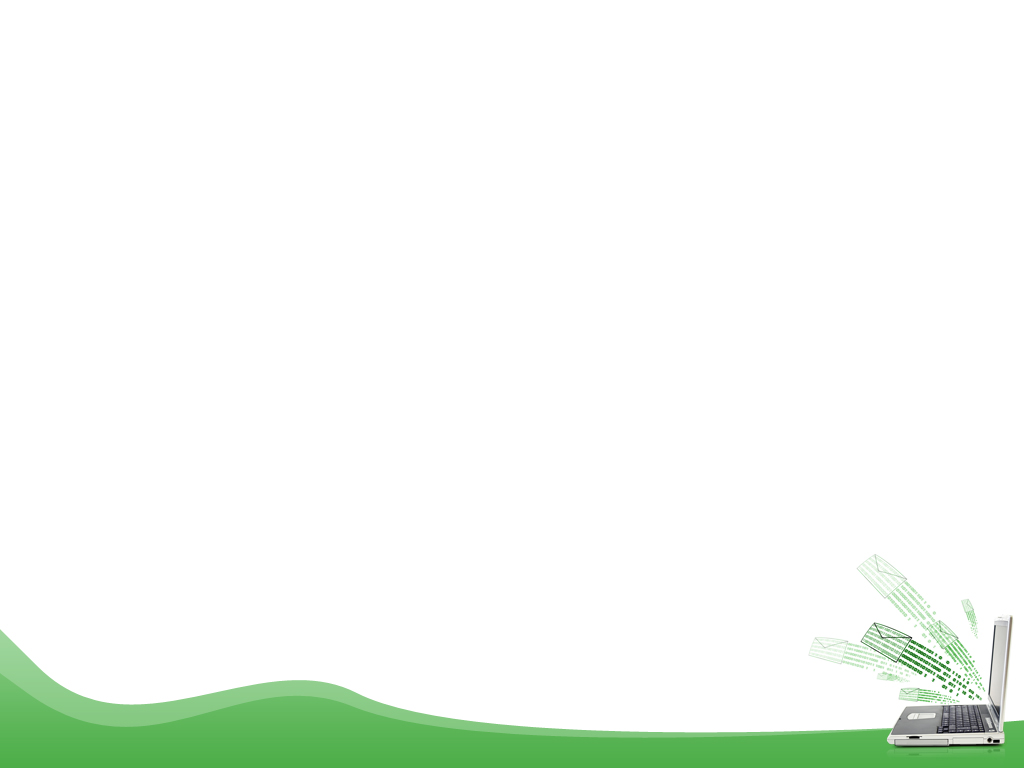 Bài 7: CẤU TẠO TẾ BÀO THỰC VẬT
3. Mô
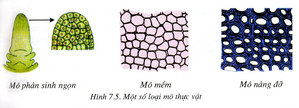 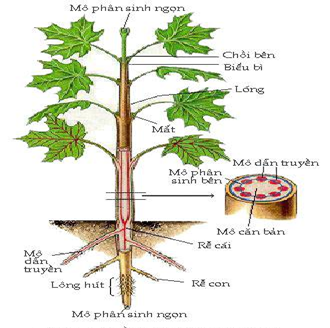 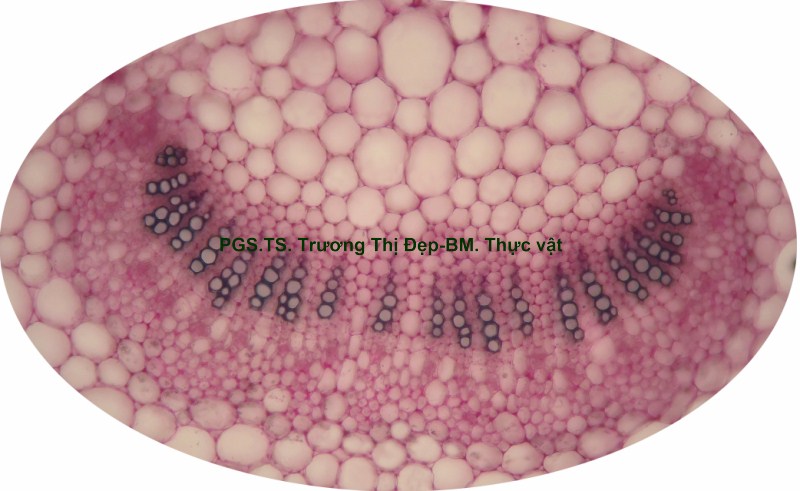 Mô dẫn
Trò chơi ô chữ
1
2
3
4
5
Chất keo lỏng có chứa nhân, không bào và các thành phần khác?
Thành phần bao bọc chất tế bào?
Một thành phần của tế bào chứa dịch tế bào?
Một thành phần của tế bào, có chức năng điều khiển mọi hoạt động sống của tế bào?
Nhóm sinh vật lớn nhất có khả năng tự tạo ra chất hữu cơ ngoài ánh sáng?
THOÁT
TIẾP
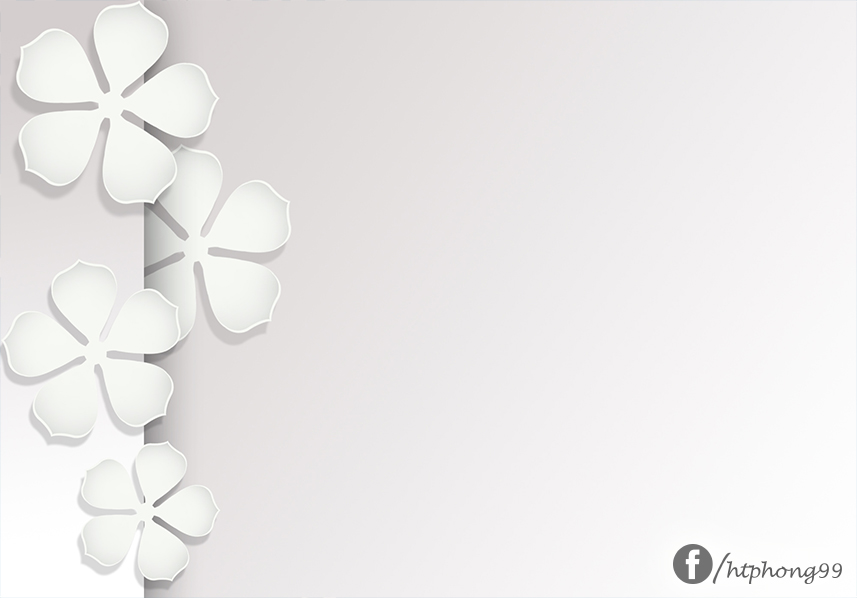 Em có biết?
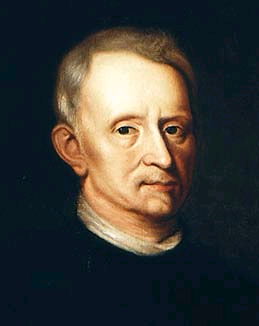 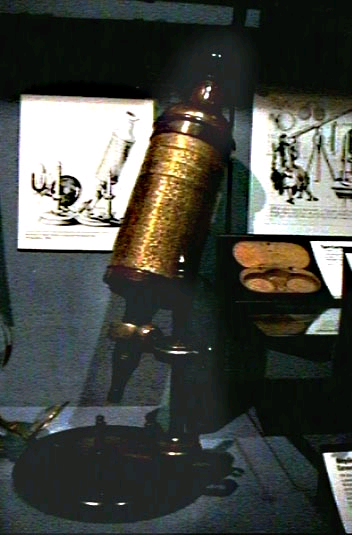 ROBERT HOOK ( 1635 – 1703 )
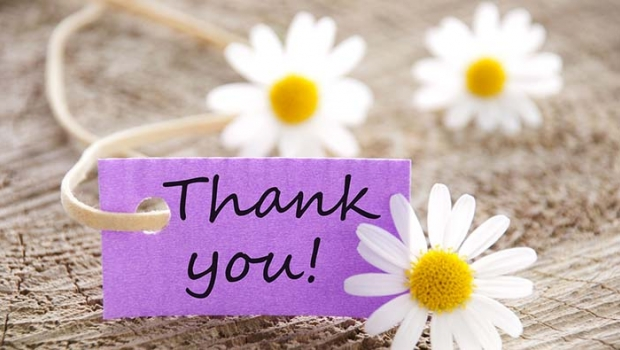